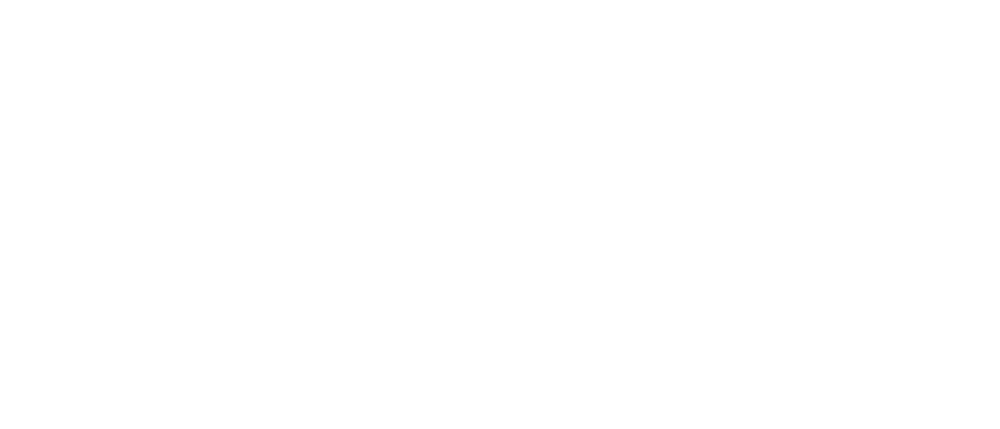 First Nation Health Data Landscape Scan
Landscape Scan
The aim of the landscape scan was to discover what First Nation health information is being gathered, where it is stored, and how it is being managed
The information gathered was then assessed in terms of the overall trends, barriers to OCAP®, and opportunities to advance OCAP® 
The data was gathered through a literature review and a series of over 40 interviews, utilizing a “snowball” sampling technique
Data Sovereignty
Data Sovereignty
The OCAP® principles should be understood in terms of rights holders—a key concept for First Nation data sovereignty
Rights holders refers to First Nations governments, and by extension First Nations’ citizens
Thus, for a local project involving one or a few communities, the rights holders would be the band council of those communities, while for a province-wide project, the Chiefs in Assembly would be the rights holder 
The importance of rights holders has been made clear in the FNIGC First Nations data governance strategy, which has been endorsed by the Chiefs in Assembly
Trends Discovered
[Speaker Notes: OH has the most first nations data, out of x databases, y contain FN data]
Trends Discovered
The overall trend is towards more First Nation data being collected, often as part of a move towards increased collection of race and ethnicity data
This has resulted in new organizations collecting First Nation health data for the first time, sometimes with little to no awareness of OCAP®
The requirements to appropriately collect First Nations data are very different from other forms of race and ethnicity data since First Nations are nations, and thus have sovereignty over their data
Comprehensive Data Governance
Comprehensive Governance Systems
The most comprehensive data governance arrangement was First Nations-led and found at ICES
Intermediate Governance Systems
Indigenous Services Canada (ISC) holds a great deal of First Nations
Problematic Governance Systems
Statistics Canada is aware of OCAP®, but fails to follow it in crucial ways
Barriers to OCAP®
Opportunities to Advance OCAP®